Human Relations History
Lecture One
HUMAN RELATIONS
The composite of interactions that exist between people 
  in all aspects of 
  their personal 
  and professional lives.
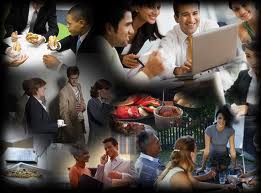 4 INTERPERSONAL SKILLS NEEDED
COMMUNICATION SKILLS
PROBLEM SOLVING TECHNIQUES
TEAM BUILDING & LEADING SKILLS
INITIATING & ADAPTING TO CHANGE
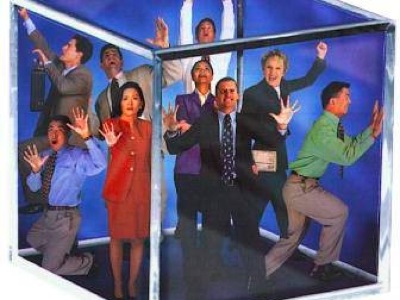 2 FACTORS THAT INFLUENCE WORK BEHAVIOR
PERSONAL CHARACTERISTICS
ORGANIZATIONAL CHARACTERISTICS
PERSONALITY
ATITUDE
VALUES
COMMUNICATION STYLE
GOALS
PEOPLE
STRUCTURE
CULTURE
JOB
SUPERVISION
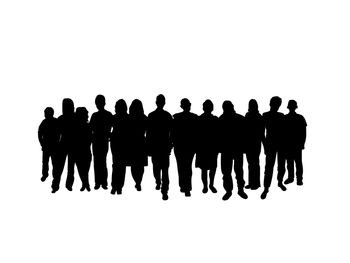 THE INDUSTRIAL REVOLUTION
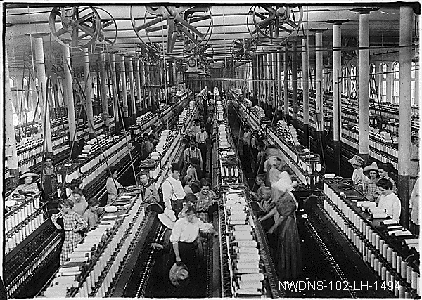 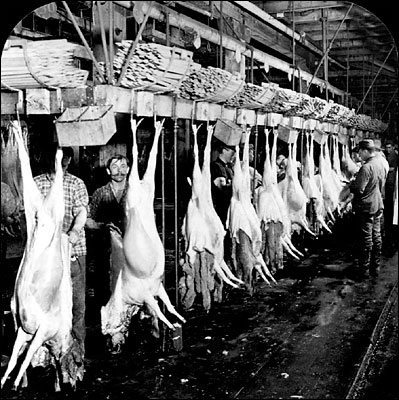 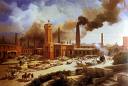 From a Family Economy to a Surplus Economy!
1865-1900   IN ONE GENERATION
Steel production increased 1,000 times
Railroads increased by 6 times their length
		1850      9,000 miles 
	        1865     35,000 miles
	        1900  200,000 miles
	        1920   407,000 miles
Farms tripled their production! 
		(407 million to 841 million acres)

U.S. Population:   1865 –   36 million
                                  1920 -  102 million
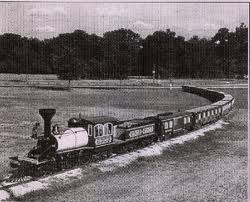 1851 Crystal palace World’s Fair
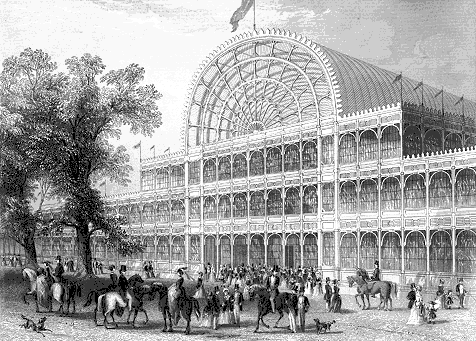 World’s Fair – Hyde Park, London
[Speaker Notes: The Crystal Palace was a cast-iron and plate-glass structure originally built in Hyde Park, London, to house the Great Exhibition of 1851. More than 14,000 exhibitors from around the world gathered in its 990,000-square-foot (92,000 m2) exhibition space to display examples of technology developed in the Industrial Revolution. Designed by Joseph Paxton, the Great Exhibition building was 1,851 feet (564 m) long, with an interior height of 128 feet (39 m).[1] The invention of the cast plate glass method in 1848 made possible the production of large sheets of cheap but strong glass, and its use in the Crystal Palace created a structure with the greatest area of glass ever seen in a building and astonished visitors with its clear walls and ceilings that did not require interior lights.]
5 AMERICAN ADVANTAGES
Rich sparsely inhabited continent 
Easy for US Government to buy or seize land
Highly literate population
Free movement of goods, people, capital & ideas
Coast to coast huge internal market
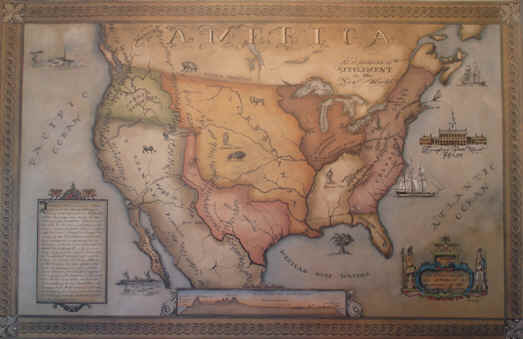 RESULTS OF THE AMERICAN INDUSTRIAL REVOLUTION
1850     20 millionaires	
1900   3,000 millionaires
1860   9 American cities with population of 100,000+
1900  38 American cities with population of 100,000+
Inventions:
		1867  Typewriter
		1873  Barb Wire
  		1876  Telephone
		1877  Phonograph
		1879  Electric Lights
		1885  Gasoline Automobile
		1900  8,000 U. S. cars
 		1916   3,500,000 U. S. cars
Timeline of Change - Lab
The Civil War  -  Western Expansion
Industrial Revolution
WWI – WWII - Korean War 
The Cold War
The Civil Rights Movement – Viet Nam
Space Age - Communication Age
Global Economy of Today
HUMAN RELATIONS MOVEMENT
20TH CENTURY ORGANIZATIONAL MOVEMENT CHARACTERIZED 
   BY THE BELIEF THAT
		SATISFIED WORKERS WILL BE 	
PRODUCTIVE WORKERS!
1960’s Legislation
1963 Equal Pay Act
1964 Civil Rights Act, Title II (amended 1972)
1967 Age Discrimination in Employment Act 
(Amended 1978)
1970’s Legislation
1973 Vocational Rehabilitation Act
1974 Privacy Act
1978 Mandatory Retirement Act
1978 Pregnancy Discrimination Act, Title VII
1980’s Legislation
1986 Immigration Reform and Control Act
1988 Polygraph Protection Act
1988 Worker Adjustment & Retraining Notification Act
1990’s Legislation
1990 Americans with Disabilities Act
1991 Civil Rights Act reaffirmed original Act and permitted lawsuits when discrimination could be proven to be intentional.
1993 Family and Medical Leave Act (FMLA)
12 KEY LEADERS IN THE HR MOVEMENT
Mary Parker Follet
Chester Barnard
Elton Mayo
Dale Carnegie
Abraham Maslow
Douglas McGregor
Frederick Taylor
Frank & Lillian Gilbreth
Henry Gannt
Henry Fayol
Max Weber
Hugo Munsterberg
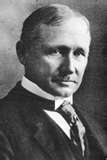 FREDERICK TAYLORFather of Scientific Management
“SCIENTIFIC MANAGEMENT” – 1911
A set of principles that were designed to make: 
Employees more productive
Providing greater profits for the organization
Shared with employees

The book Principles of Scientific Management, described how the application of the scientific method to the management of workers could greatly improve productivity.
TAYLOR’S 1911 PRINCIPLES OF MANAGEMENT
DEVELOP AN EXACT METHOD FOR PERFORMING EACH ELEMENT OF AN EMPLOYEE’S JOB
PROPERLY MATCH INDIVIDUALS TO THE JOB AND TRAIN THEM TO DO JOB THE BEST WAY
COOPERATE WITH EMPLOYEES TO ENSURE ALL WORK DONE ACCORDING TO EXACT METHODS
DIVIDE WORK RESPONSIBILY, ALMOST EQUALLY BETWEEN OWNERS AND WORKERS
FRANK & LILLIAN GILBRETH
Consultants with 2 purposes: 1920’s
	1.  Increase the efficiency of workers
	2.  Reduce fatigue of work done

   “THERBLIGS” 
18 HANDMOTIONS
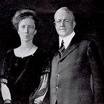 THERBLIGS - A basic motion element is one of a set of fundamental motions required for a worker to perform a manual operation or task. The set consists of 18 elements, each describing a standardized activity.
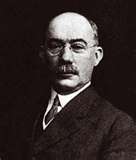 HENRY GANNT
GANNT CHART
VISUAL CHART USED FOR SCHEDULING  1910
	Work scheduled        Set Deadline    Completion
      Write Handbook       April  28            April 26
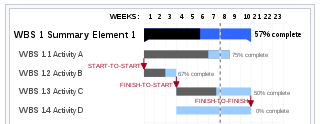 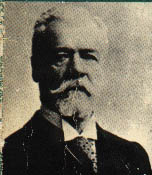 HENRY FAYOL - 1916
14    PRINCIPLES
OF   MANAGEMENT
DIVISION OF WORK
AUTHORITY
DISCIPLINE
UNITY OF COMMAND
UNITY OF DIRECTION
SUBORDINATION OF INDIVIDUAL INTERESTS TO THE GENERAL INTEREST
REMUNERATION
CENTRALIZATION
SCALAR CHAIN
ORDER
EQUITY
STABILITY OF TENURE OF PERSONNEL
INITIATIVE
ESPRIT DE CORPS
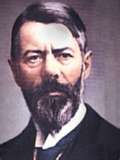 MAX WEBER
BUREAUCRACY – 
 	Organizational structure that analyzes jobs according to simple, routine, well-defined tasks

Bureaucracies are:  Impersonal & Inflexible
HUGO MUNSTERBERG
Psychological Tests


Match the Employees to the Work = Leads to a Motivated Workers
MARY PARKER FOLLET
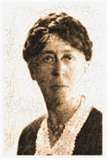 INTRODUCED SELF-GOVERNING TEAMS

1918 THEORY
“Bureaucratic institutions should be replaced by group networks in which people themselves analyze their problems, and plan and implement solutions… The manager’s job is to coordinate group efforts.”
MARY PARKER FOLLET QUOTES
LEADERSHIP
“The leader is the one who can organize the experience of the group…and thus get the full power of the group.  

The leader makes the team…Men with this ability create group power rather than express a personal power.”
ORGANIZATION
“I have left to last what seems to me the chief function the real service, of business:  to give an opportunity for individual development through the better organization of human relationships.”
MARY PARKER FOLLET QUOTES
POWER
“You can not coordinate purpose without developing purpose, it is part of the same process.  Some people want to give the workmen a share in carrying out the purpose of the plant and do not see that that involves a share in creating the purpose of the plant.”
COORDINATION
“Collective responsibility is not something you get by adding up one by one all the responsibilities.

Collective responsibility is not a matter of adding but interweaving, a matter of reciprocal modification brought about by the interweaving.”
MARY PARKER FOLLETQUOTES
CONFLICT
“Thus we shall not be afraid of conflict, but shall recognize that there is a destructive way of dealing with such moments and a constructive way.  Conflict as the moment of the appearing and focusing of difference may be a sign of health, a prophesy of progress”
MANAGEMENT
“And that is always our problem, not how to get control of people, but how all together we can gain control of a situation.”
CHESTER BARNARD
“Success depends on the good relationship of managers and employees”
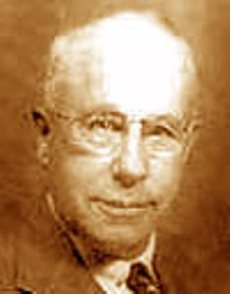 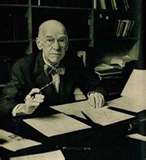 ELTON MAYO
DISCOVERED HUMAN MOTIVATION

THE HAWTHORNE EFFECT IS:

     	SATISFIED WORKERS = PRODUCTIVE WORKERS
DALE CARNEGIE
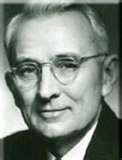 “One’s success is achievable 
only through winning the 
cooperation of others”

Book:
“HOW TO WIN FRIENDS
AND INFLUENCE PEOPLE”
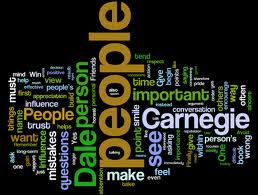 ABRAHAM MASLOW
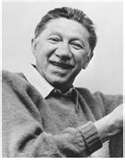 MASLOW’S HIERARCHY OF NEEDS

   

                               		SELF 
				    ACTUALIZATION

                                        	       SELF ESTEEM                                                            
	
				            SOCIAL

                                                       SAFETY

                                               PHYSIOLOGICAL
DOUGLAS MCGREGOR
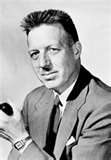 THEORY X
Traditional management!

Workers are lazy

Material rewards

Must be controlled and threatened

Average human prefers to be directed

Dislikes responsibility
THEORY  Y
Physical and mental effort in work is as natural as play or rest.

A man committed to aims of organization will work
If job is satisfying, man will commit to organization
Average man learns and seeks responsibility
Imagination, creativity  and ingenuity can be used to solve work problems by employees
Modern industry utilizes only part of man’s intellectual potential
ORGANIZATIONAL BEHAVIOR (OB)A study concerned specifically with actions of people at work
FOCUSES ON TWO MAJOR AREAS:

INDIVIDUAL BEHAVIOR
FORMAL & INFORMAL GROUP BEHAVIOR